Elaboração e criação do ISA para as  políticas do públicas de saneamento básico, voltadas para o Rural
Saneamento básico :
OMS
PNSR
CF /88
ODS
LEI n.º 11.445/07
PLANSAB/13
LEI n.º  8 090/90
[Speaker Notes: Visão de gestor púlbico  

Os indicadores cumprem muitas funções e reportam-se a fenômenos de curto, médio e longo prazos. Viabilizam o acesso integrado à informação já disponível sobre temas relevantes para o desenvolvimento sustentável, assim como apontam a necessidade de geração de novas informações.

A utilização de indicadores vem se tornando, cada vez mais, uma importante ferramenta, para o gestor público acompanhar e avaliar a execução das políticas públicas.  E no Brasil. E o acesso à informação de qualidade é essencial para que se possa fazer diagnósticos confiáveis e realistas sobre os serviços de infraestrutura do país e acompanhamento de políticas públicas apropriadas, especialmente, para o Saneamento Rural . Sendo assim , dentro do escopo de atuação da Funasa 

Embora existam diversas bases de dados que tentam apresentar um diagnóstico do setor de saneamento no Brasil, nem sempre estas bases estão compatibilizadas, apresentando fragilidades, e dificultando assim uma reflexão realista sobre o atual cenário do saneamento tanto em âmbito local como de maneira agregada.

Assim ,  abordagem desta apresentação,  tem o objetivo  de  dar início a uma discussão sobre à aplicabilidade do Índice de Salubridade ambiental  nas  Políticas Públicas para o saneamento rural , levando-se em conta o atual de nossas normas e planejamento , assim como,   da necessidade de se construir uma forma padronizada de levantamento da salubridade ambiental,  através de um valor numérico,  como instrumento de controle social e de promoção da saúde,  conforme preconizado pela Organização Mundial da Saúde , e também exercer o papel essencial, para a a seleção e hierarquização das demandas.

É necessária uma avaliação consolidada do impacto na saúde da ausência de  ações de saneamento, bem como  tem como principal objetivo contribuir para o processo de tomada de decisões relativo às políticas públicas dos  setores envolvidos . 

Lembramos  que até gramaticalmente os  conceitos de saneamento, saneamento básico e saneamento ambiental se confundem , na verdade ambas expressões derivam do verbo sanear, que significa tornar são (saudável), isto é, sugerem que o ambiente no qual a população está inserida seja apto para que a vida possa se desenvolver imune às doenças e impactos negativos proporcionados pelo meio externo. Ambos, pactuam que melhorias nos serviços componentes do saneamento ambiental propiciam benefícios diretos à qualidade de vida da população.]
ORGANIZAÇÃO MUNDIAL DE SAÚDE
Controle de todos os fatores do meio físico do homem, que exercem efeitos nocivos sobre seu estado de bem estar físico , mental ou socias.

Indicadores devem ser  para tomada de decisão, e examinar o estado atual  de saúde ambiental das áreas habitadas, objetivando o planejamento de melhorias
[Speaker Notes: Organização Mundial da Saúde (OMS) define saneamento como o controle de todos os fatores do meio físico do homem, que exercem ou podem exercer efeitos nocivos sobre seu estado de bem estar físico, mental ou social. 
Para Léo Heller , as   melhorias nos serviços componentes do saneamento ambiental acarretam em benefícios diretos à qualidade de vida da população. 

Temos o nosso velho jargão que para cada real investido em saneamento economiza quatro reais em saúde, agora a Organização Mundial da Saúde refez as contas e disse que não é mais quatro, é nove.


Diego Teixeira, em sua tese de defesa do mestrado na UFMG com o tema :    CONSTRUÇÃO E DETERMINAÇÃO DO INDICADOR DE SALUBRIDADE AMBIENTAL (ISA/OP) PARA AS ÁREAS URBANAS DO MUNICÍPIO DE
OURO PRETO, MG

Defende que dentre os componentes de saneamento ambiental, os serviços de abastecimento de água, esgotamento sanitário e manejo de resíduos sólidos são os que apresentam maior potencial para conferir doenças à população quando ofertados de maneira precária.]
CONSTITUIÇÃO DA REPÚBLICA
Saúde direito fundamental social  ; 

Atribui competência comum à União, Estados, Distrito Federal e Municípios para  promover programas de moradias e a melhoria das condições habitacionais e de Saneamento Básico. 

Direito ao meio ambiente ecologicamente equilibrado.
[Speaker Notes: A Constituição Federal de 1988 foi o primeiro documento a colocar o direito à saúde definitivamente no ordenamento jurídico brasileiro

A saúde é prevista como direito fundamental social e está presente no artigo 6º da Constituição Federal. Ainda, em seu artigo 196 preceitua:

“Art. 196: a saúde é direito de todos e dever do Estado, garantido mediante políticas sociais e econômicas que visem à redução do risco da doença e de outros agravos e de acesso universal e igualitário às ações e aos serviços para sua promoção, proteção e recuperação”. 

No inciso IX do Art. 23 da  Constituição Federal atribui à União, Estados, Distrito Federal e Municípios a competência comum para promover programas de construção de moradias e a melhoria das condições habitacionais e de Saneamento Básico. 

Somo sabedores que  a relação entre saneamento básico e proteção do meio ambiente é salutar , pois a ausência de redes de tratamento de esgoto resulta não apenas em violação ao direito a água potável e ao saneamento básico do indivíduo e da comunidade como um todo, mas também refle­te de forma direta no direito a viver em um ambiente equilibrado, como é previsto pela Constituição Federal em seu art. 225:

“Art. 225: todos têm direito ao meio ambiente ecologicamente equilibrado, bem de uso comum do povo e essencial à sadia qualidade de vida, impondo-se ao poder público e à coletividade o dever de defendê-lo e preservá-lo para as presentes e futuras gerações.”

Necessário destacar que o saneamento básico atua entre a garantia do mínimo existencial social (moradia adequada, à saúde e a melhoria de todos os aspectos de higiene), e a prote­ção ambiental e no atual cenário brasileiro, nenhum está sendo contemplado adequadamente.

Tornando-se necessário um indicador ambiental para avaliar as transformação de dados de saúde e ambiente em informações relevantes aos decisores políticos e à população.]
LEI N.º 8.080/90
Criou o Sistema Único de Saúde (SUS), trouxe como obrigação  de promover, proteger e recuperar a saúde, englobando a promoção de ações de saneamento básico e de vigilância sanitária; 
Tem missão fundamental colaborar na diminuição dos riscos ambientais à saúde; 
Indicadores epidemiológicos e operacionais relacionados a doenças e agravos caracterizados como problema de saúde pública
[Speaker Notes: As resoluções de 1986 embasaram a Constituição, as formulações do SUS, que foi regulamentado pela Lei nº 8.080, de 19 de setembro de 1990. 
Os princípios doutrinários são:
Universalidade: o Estado deve garantir que todos os cidadãos tenham acesso aos serviços de saúde oferecidos, independente de quaisquer características sociais ou pessoais – gênero, raça, profissão, entre outras.
Equidade: busca diminuir as desigualdades no atendimento e, ao contrário do que parece, significa o respeito às diferenças e às distintas necessidades dos pacientes. Seria “tratar desigualmente os desiguais”, focando esforços especiais onde há maior carência. Um exemplo disso é o direito ao atendimento preferencial de idosos acima dos 60 anos, devido à fragilidade de sua saúde;
Integralidade: políticas públicas, tais como educação e preservação ambiental, para assegurar a garantia de qualidade de vida à população.

Colaborar na diminuição dos riscos ambientais à saúde, constitui-se uma das missões fundamentais do Sistema Único de Saúde do Brasil (SUS), coerente com o princípio constitucional de que todos os cidadãos têm direito a acesso igualitário às ações que visem à proteção à saúde.



Sala de apoio a gestão estratégica (SAGE)]
LEI n.º 11.445 / 2007
Estabelece a Política Federal de Saneamento Básico.
Orienta a ação do Governo por meio da definição de um conjunto amplo de diretrizes e objetivos. 
Define saneamento como um conjunto de serviços, infraestruturas e instalações operacionais (Abastecimento de água,  Esgotamento Sanitário,   Limpeza Urbana e Manejo de Resíduos Sólidos  e Drenagem Urbana 
Institui o PLANSAB como eixo central,  responsável pelos objetivos e metas. 
Elaboração do Planos Municipais de Saneamento básico
[Speaker Notes: O Capítulo IX da Lei 11.445/2007, intitulada Marco regulatório do Saneamento Básico, estabelece a Política Federal de Saneamento Básico e orienta a ação do Governo Federal por meio da definição de um conjunto amplo de diretrizes e objetivos. 
Artigo 3º, define saneamento básico como conjunto de serviços, infraestruturas e instalações operacionais de abastecimento de água potável, esgotamento sanitário, limpeza urbana e manejo de resíduos sólidos e drenagem e manejo de águas pluviais urbanas (BRASIL, 2007). Verifica-se  uma lacuna quando das definições de saneamento  não considera o controle de vetores de doenças como um de seus constituintes. 

Institui o Plano Nacional de Saneamento Básico - PLANSAB como eixo central, instrumento de implementação da Lei, responsável pelos objetivos e metas para a universalização e definição de seus programas e ações e estratégia de investimento.

E tem  como uma de suas diretrizes a garantia de meios adequados para o atendimento da população rural dispersa, mediante a utilização de soluções compatíveis com suas características econômicas e sociais peculiares.]
Portaria n.º 571/2013
Compromisso socioterritorial,  visando à saúde, qualidade de vida e inclusão social por meio da universalização; 
Metas de curto , médio e longo prazo, com previsão de 533 bilhões, devendo observar indicadores definidos; 
Definição de três programas em saneamento : básico integrado , rural e estruturante ;
Indicadores e critérios de elegibilidade e priorização do acesso a recursos federais  e hierarquização das demandas
[Speaker Notes: O Plano Nacional de Saneamento Básico Plansab, previsto na Lei nº 11.445/2007, teve sua elaboração coordenada pelo Ministério das Cidades. A versão final do Plansab foi avaliada pelos Conselhos Nacionais de Saúde, de Meio Ambiente, de Recursos Hídricos e das Cidades, tendo sido aprovado pela Portaria Interministerial Nº 571 de 05/12/13. 
O Plansab assumiu uma abordagem de planejamento com ênfase em uma visão estratégica de futuro. Estabeleceu  um compromisso socioterritorial e intersetorial,  visando à saúde, qualidade de vida e inclusão social por meio da universalização. 

Define Metas de curto , médio e longo prazo, com previsão de investimentos em um montante  533 bilhões. Determina a elaboração de três programas para sua operacionalização: Saneamento Básico Integrado; Saneamento Rural; e Saneamento Estruturante.

Das macrodiretrizes, decorrem 133 estratégias, que deverão ser observadas na execução da política federal de saneamento básico durante a vigência  Plansab, tanto na execução dos programas e ações, como no cumprimento das metas estabelecidas e nas demais ações inerentes à política pública do setor. As estratégias são agrupadas nos cinco blocos temáticos, e destaca-se  a primeira Relativas às ações de coordenação e planejamento no setor e às articulações intersetoriais e interinstitucionais para efetiva implementação da Política Nacional de Saneamento Básico: que determina a Priorização de critérios sanitário, ambiental, epidemiológico e social na alocação de recursos federais para ações de saneamento
básico.]
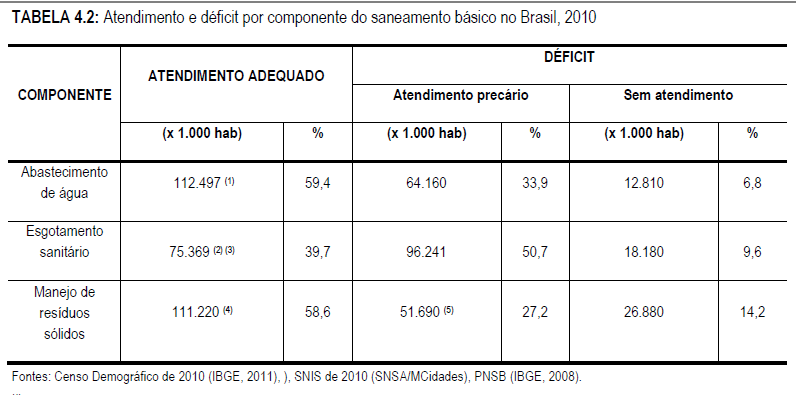 Programa de Saneamento Rural
Equidade e Integralidade  das ações;
Concepção de territorialidade rural ;
Integração dos Programas e Políticas Públicas;
Participação e controle social; 
Indicadores das condições ambientais , sanitárias,  socioeconômicas,   e  de gestão.
[Speaker Notes: Cabe a  coordenação do processo de elaboração e execução do Programa Nacional de Saneamento Rural - PNSR é responsabilidade do Ministério da Saúde por meio da Fundação Nacional de Saúde (Funasa).

Em consonância à Política Federal de Saneamento Básico, o PNSR, em sua abordagem e execução, deverá considerar a integralidade das ações, a concepção de territorialidade rural e a integração com outros Programas e Políticas Públicas em andamento. Terá como objetivo promover o desenvolvimento de ações de saneamento básico em áreas rurais com vistas à universalização do acesso, por meio de estratégias que garantam a equidade, a integralidade, a intersetorialidade, a sustentabilidade dos serviços implantados, a participação e controle social.

O programa visa promover a inclusão social do  atendimento às populações remanescentes de quilombos, assentamentos de reforma agrária, comunidades extrativistas e populações ribeirinhas e  indígenas , mediante a implantação de ações integradas de saneamento com outras políticas públicas setoriais, tais como: saúde, recursos hídricos, habitação, igualdade racial e meio ambiente. Deve garantir, portanto, a integração e interface com as demais políticas de estado em andamento, como os Planos e Programas: Brasil Quilombola, Territórios da Cidadania, Desenvolvimento Rural Sustentável, Reforma Agrária, Brasil Sem Miséria, entre outros. 

Os indicadores já  foram  construídos e trazem elementos do rural e que com atributos de aderência, confiança e representatividade , capaz de refletir na política de saneamento a redução da desigualdades regionais na condições sanitárias e de saúde , socioeconômicos ao acesso aos serviços  . 
Os indicadores definidos foram  : condições sanitárias , ambientais e de saúde . Condições socioeconômicas e de condições de gestão , financeiras e orçamentárias gerais. 

A participação social e a integração de ações entre Governo Federal, Estados e Municípios são fundamentais para a construção e implementação do Programa.]
Defícit Saneamento Rural - Plansab
Déficit em saneamento rural no Brasil.
[Speaker Notes: Segundo o Censo Demográfico de 2010, realizado pelo Instituto Brasileiro de Geografia e Estatística (IBGE), no Brasil cerca de 29,9 milhões de pessoas residem em localidades rurais totalizando, aproximadamente, 8,1 milhões de domicílios. 

Os serviços de saneamento prestados a esta parcela da população apresentam elevado déficit de cobertura. Conforme dados do Censo demográfico de 2010 , é possível observar que o maior déficit ocorre na componente esgotamento sanitário, onde 54,2% dos domicílios possuem atendimento precário com o uso da fossa rudimentar em mais da metade dos domicílios - na maioria das regiões- sendo que, na região Norte, 49,7% dos domicílios utilizam fossa rudimentar e 41,6% tem como solução "outras formas“, e 28,6% são considerados sem atendimento. 

Em seguida, está a componente manejo de resíduos sólidos, onde 69,5% dos domicílios são considerados sem atendimento e 3,6% com atendimento precário. 

Por fim, aparece a componente abastecimento de água que tem 35,4% dos domicílios em situação de déficit. Entretanto, cabe ressaltar que, neste caso, a qualidade da água não foi considerada, apenas o tipo de solução adotada.  Em recente levantamento 30% do  percentual de domicílios são atendimento de forma precária, com abastecimento de água por poço ou nascentes .]
Metas Saneamento Rural - Plansab
Déficit em saneamento rural no Brasil.
METAS: 
As metas serão voltadas para a universalização de forma gradual e progressiva e terão como base referencial o déficit das condições de saneamento na área rural. 

Metas Plansab:  curto, médio e longo prazos: 2018, 2023 e 2033 

Necessidades de Investimentos:
- estimado Plansab (20 anos) – R$ 24,0 bilhões
[Speaker Notes: Segundo o Censo Demográfico de 2010, realizado pelo Instituto Brasileiro de Geografia e Estatística (IBGE), no Brasil cerca de 29,9 milhões de pessoas residem em localidades rurais totalizando, aproximadamente, 8,1 milhões de domicílios. 

Os serviços de saneamento prestados a esta parcela da população apresentam elevado déficit de cobertura. Conforme dados do Censo demográfico de 2010 , é possível observar que o maior déficit ocorre na componente esgotamento sanitário, onde 54,2% dos domicílios possuem atendimento precário com o uso da fossa rudimentar em mais da metade dos domicílios - na maioria das regiões- sendo que, na região Norte, 49,7% dos domicílios utilizam fossa rudimentar e 41,6% tem como solução "outras formas“, e 28,6% são considerados sem atendimento. 

Em seguida, está a componente manejo de resíduos sólidos, onde 69,5% dos domicílios são considerados sem atendimento e 3,6% com atendimento precário. 

Por fim, aparece a componente abastecimento de água que tem 35,4% dos domicílios em situação de déficit. Entretanto, cabe ressaltar que, neste caso, a qualidade da água não foi considerada, apenas o tipo de solução adotada.  Em recente levantamento 30% do  percentual de domicílios são atendimento de forma precária, com abastecimento de água por poço ou nascentes .]
Objetivos Desenvolvimento Sustentável
Se  deu por ocasião da Cúpula das Nações Unidas para o Desenvolvimento Sustentável;

Contempla 17 Objetivos e 169 metas, envolvendo temáticas diversificadas, como erradicação da pobreza, segurança alimentar e agricultura, saúde, educação redução das desigualdades, energia, água e saneamento, padrões sustentáveis de produção e de consumo, mudança do clima, cidades sustentáveis, etc.
[Speaker Notes: A negociação que culminaram na adoção dos Objetivos de Desenvolvimento Sustentável (ODS), se deu por ocasião da Cúpula das Nações Unidas para o Desenvolvimento Sustentável. Processo iniciado em 2013, seguindo mandato emanado da Conferência Rio+20, os ODS passaram a  orientar as políticas nacionais e as atividades de cooperação internacional por  quinze anos, sucedendo e atualizando os Objetivos de Desenvolvimento do Milênio (ODM).

O Brasil participou de todas as sessões da negociação intergovernamental. Chegou-se a um acordo que contempla 17 Objetivos e 169 metas, envolvendo temáticas diversificadas, como erradicação da pobreza, segurança alimentar e agricultura, saúde, educação, igualdade de gênero, redução das desigualdades, energia, água e saneamento, padrões sustentáveis de produção e de consumo, mudança do clima, cidades sustentáveis, proteção e uso sustentável dos oceanos e dos ecossistemas terrestres, crescimento econômico inclusivo, infraestrutura e industrialização, governança, e meios de implementação. 

o Brasil tem um papel importante a desempenhar na promoção da Agenda Pós-2015. As inovações brasileiras em termos de políticas públicas também devem ser vistas como contribuições para a integração das dimensões econômica, social e ambiental do desenvolvimento sustentável.]
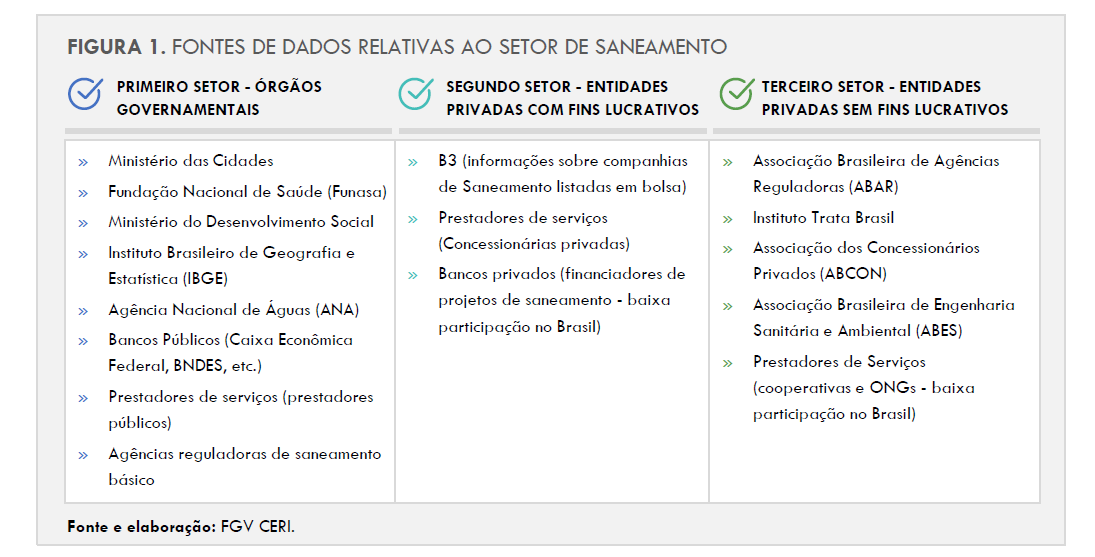 [Speaker Notes: O Saneamento Básico envolve a atuação de múltiplos agentes numa ampla rede institucional e está marcado por um grande déficit no acesso, em termos de parcelas expressivas da sociedade e, principalmente, da população de baixa renda rural 

O MCidades é responsável pelo repasse de recursos aos municípios com população superior a 50 mil habitantes ou integrantes de Regiões Metropolitanas, Regiões Integradas de Desenvolvimento ou participantes de Consórcios Públicos afins. Para os municípios de menor porte, com população inferior a 50 mil habitantes, cabe ao Ministério financiar com recursos onerosos apenas as modalidades de abastecimento de água e esgotamento sanitário. Para estes municípios, outros órgãos federais assumem o papel de repassar recursos para saneamento básico, como a FUNASA.

E o  acesso à informação de qualidade é essencial para que se possa fazer diagnósticos confiáveis e realistas sobre os serviços de infraestrutura do país e acompanhamento de políticas públicas apropriadas. 

Embora existam diversas bases de dados que tentam apresentar um diagnóstico do setor de saneamento no Brasil, nem sempre estas bases estão compatibilizadas, apresentando fragilidades, e dificultando assim uma reflexão realista sobre o atual cenário do saneamento tanto em âmbito local como de maneira agregada.

Assim,  o uso de dados e informações para definição do melhores indicadores  de acompanhamento e análise de impacto de política pública no Brasil , ainda é limitado, o que não raro compromete o acompanhamento dos resultados das ações do Estado 

SNIS ocorre anualmente, sendo que os próprios prestadores de serviços e os gestores dos municípios são as fontes primárias das informações de caráter operacional, qualitativo e econômico-financeiro . Estes preenchem um formulário online para reportar os dados solicitados pela SNSA/Mcidades. A declaração dos dados pelos prestadores não é compulsória, porém, somente aqueles adimplentes com o SNIS têm acesso a recursos federais destinados aos programas do Ministério das Cidades.  Mas ainda carece de instrumentos de auditoria e validação das informações fornecidas, já que ao longo dos anos dificulta seu uso como mecanismo efetivo de acompanhamento da evolução do setor. 

O IBGE tem por objetivo prover dados e informaçõe sobre diversos temas para que seja possível conhecer a realidade do Brasil   e no que se refere ao saneamento, é responsável pela elaboração da Pesquisa Nacional de Saneamento Básico (PNSB ). E desd o  primeiro levantamento foi realizado em 1974, pelo Ministério da Saúde, a pesquisa teve outras edições eventuais, sem periodicidade predefinida.

O Censo Demográfico é uma pesquisa decenal, realizada desde 1872, que objetiva contar os habitantes do país e identificar o modo como vivem, em aspectos como a situação das habitações, perfil socioeconômico e diversidade cultural. o Censo de 2010 teve abrangência de 67,6 milhões de domicílios visitados nos 5.565 municípios brasileiros (total de municípios no ano). 

 A PNSB também passou por inúmeras reformulações e ampliação dos temas abordados. Na publicação de 2000, por exemplo, a PNSB passou a incorporar informações sobre serviços de drenagem urbana. Na última edição disponível, de 2008, logo após a promulgação da Lei do Saneamento (Lei n° 11.445/2007), o IBGE, em convênio com o Ministério das Cidades, reformulou novamente a pesquisa contemplando aspectos relacionados ao novo marco legal do setor. E dentre o conjunto de dados coletados pelo IBGE na  pesquisa, pode-se citar alguns exemplos para cada uma das componentes do saneamento: 

Para Abastecimento de água : Tipologia da captação de água; » Existência de proteção da captação; » Aspectos do tratamento de água e do lodo gerado nesta etapa; » Extensão da rede, número de economias ativas e com hidrômetro; » Volume de água consumida e faturada; » Informações comerciais e com relação a tarifa; » Existência de ações de combate a perdas reais e aparentes de água. 
 Para esgotamento sanitário : Tipo e extensão das redes de esgotamento sanitário; » Cobertura do serviço de esgotamento; » Aspectos do tratamento do esgoto e do lodo gerado no seu tratamento

Para Manejo de Resíduos sólidos : Volume do lixo coletado; » Frequência da coleta e destino final do lixo; » Informações sobre a coleta de resíduos sólidos especiais e coleta seletiva. 
Para manejo de águas pluviais : Pontos de lançamentos e extensão das redes de drenagem urbana; » Fatores agravantes de inundações, alagamentos e erosões nos municípios .]
SALUBRIDADE AMBIENTAL
A Funasa (2015) conceitua a salubridade ambiental como estado de higidez em que vive a população urbana e rural, tanto no que se refere à sua capacidade de inibir, prevenir ou impedir a ocorrência de endemias ou epidemias veiculadas pelos agentes do meio ambiente, como no que se refere ao seu potencial de promover o aperfeiçoamento de condições favoráveis ao pleno gozo de saúde e bem-estar.
[Speaker Notes: A negociação que culminaram na adoção dos Objetivos de Desenvolvimento Sustentável (ODS), se deu por ocasião da Cúpula das Nações Unidas para o Desenvolvimento Sustentável. Processo iniciado em 2013, seguindo mandato emanado da Conferência Rio+20, os ODS passaram a  orientar as políticas nacionais e as atividades de cooperação internacional por  quinze anos, sucedendo e atualizando os Objetivos de Desenvolvimento do Milênio (ODM).

O Brasil participou de todas as sessões da negociação intergovernamental. Chegou-se a um acordo que contempla 17 Objetivos e 169 metas, envolvendo temáticas diversificadas, como erradicação da pobreza, segurança alimentar e agricultura, saúde, educação, igualdade de gênero, redução das desigualdades, energia, água e saneamento, padrões sustentáveis de produção e de consumo, mudança do clima, cidades sustentáveis, proteção e uso sustentável dos oceanos e dos ecossistemas terrestres, crescimento econômico inclusivo, infraestrutura e industrialização, governança, e meios de implementação. 

o Brasil tem um papel importante a desempenhar na promoção da Agenda Pós-2015. As inovações brasileiras em termos de políticas públicas também devem ser vistas como contribuições para a integração das dimensões econômica, social e ambiental do desenvolvimento sustentável.]
FUNASA
Missão : Promover a saúde pública e a inclusão social pro meio de ações de saneamento e saúde ambiental 

Em 2018, instituiu o Sistema de Planejamento e Gestão da Estratégia com aprovação do plano estratégico para o período de 2018-2023;

Constituiu Sistema de Monitoramento e Avalição por indicadores .
[Speaker Notes: Missão: Promover a saúde pública e a inclusão social por meio de ações de saneamento e saúde ambiental. Visão: A Funasa, integrante do SUS, contribuindo para as metas de universalização do saneamento no Brasil, será referência nacional e internacional nas ações de saneamento e saúde ambiental. 

PORTARIA Nº 7.553, DE 14 DE DEZEMBRO DE 2018, a Funasa instiutiu o Sistema de Planejamento e Gestão da Estratégia e  aprovou  Plano Estratégico para o período de 2018-2023 e a Sistemática de Monitoramento e Avaliação por Indicadores 

Conhecer e homologar o universo de indicadores que subsidiarão a Sistemática de Monitoramento e Avaliação por Indicadores; II. Conhecer e autorizar, quando for o caso, alterações de regras ou de funcionalidades nos sistemas de informação da Funasa, sempre que as alterações impactem nos parâmetros de qualquer um dos indicadores já homologados;]
ORÇAMENTO 2019
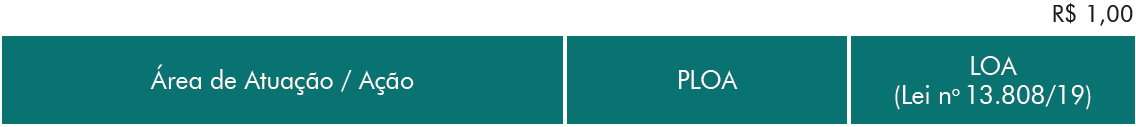 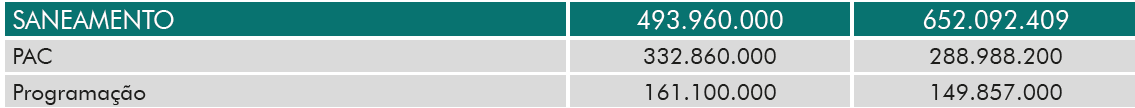 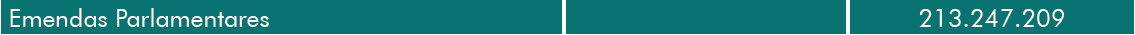 [Speaker Notes: Missão: Promover a saúde pública e a inclusão social por meio de ações de saneamento e saúde ambiental. Visão: A Funasa, integrante do SUS, contribuindo para as metas de universalização do saneamento no Brasil, será referência nacional e internacional nas ações de saneamento e saúde ambiental. 

PORTARIA Nº 7.553, DE 14 DE DEZEMBRO DE 2018, a Funasa instiutiu o Sistema de Planejamento e Gestão da Estratégia e  aprovou  Plano Estratégico para o período de 2018-2023 e a Sistemática de Monitoramento e Avaliação por Indicadores 

Conhecer e homologar o universo de indicadores que subsidiarão a Sistemática de Monitoramento e Avaliação por Indicadores; II. Conhecer e autorizar, quando for o caso, alterações de regras ou de funcionalidades nos sistemas de informação da Funasa, sempre que as alterações impactem nos parâmetros de qualquer um dos indicadores já homologados;]
Dificuldades
Carência de organização na aquisição e controle dos dados; 
Planos municipais de saneamento básico elaborados sem critérios de análise e sem informações precisas, gerando indicadores frágeis; 
Ausência de  corpo técnico  qualificado; 
Proposta sem conhecimento do realidade local; 
 Priorização de investimentos em componentes não prioritários.
[Speaker Notes: Como o déficit de esgotamento sanitário e abastecimento de água impacta diretamente na   qualidade de vida e na saúde, e a necessidade de que políticas de saneamento básico sejam pensadas em conjunto e de maneira convergente. Espera-se, dessa forma, possa vir a fazer parte do universo de  indicadores da Funasa o   Índice de Salubridade Ambiental, por ser possível apresentar o panorama  ( quantidade mínima de indicadores suficientes para comparação entre diferentes municípios/comunidades e a forma de obtenção dos secundários e/ou primários da situação)  frente ao déficit desses serviços, por ser  uma rica base de dados para alcançar a convergência das políticas públicas.]
SUGESTÕES
Implementação de  Índice de Salubridade Ambiental , como instrumento de diagnóstico e indicativo, visando nortear as ações  voltadas para a melhoria da salubridade ambiental, em especial nas comunidades rurais, devendo ser construído a partir das diversas propriedades: relevância social ; validade; confiabilidade; sensibilidade; especificidade; comunicabilidade e periodicidade.

Revisão dos planos municipais de saneamento básico
[Speaker Notes: Como o déficit de esgotamento sanitário e abastecimento de água impacta diretamente na   qualidade de vida e na saúde, e a necessidade de que políticas de saneamento básico sejam pensadas em conjunto e de maneira convergente. Espera-se, dessa forma, possa vir a fazer parte do universo de  indicadores da Funasa o   Índice de Salubridade Ambiental, por ser possível apresentar o panorama  ( quantidade mínima de indicadores suficientes para comparação entre diferentes municípios/comunidades e a forma de obtenção dos secundários e/ou primários da situação)  frente ao déficit desses serviços, por ser  uma rica base de dados para alcançar a convergência das políticas públicas.]
OBRIGADA !
Márcia Freire Dantas Coutinho 
Advogada 
mfdcoutinho@gmail.com 
(62) 99252-0034